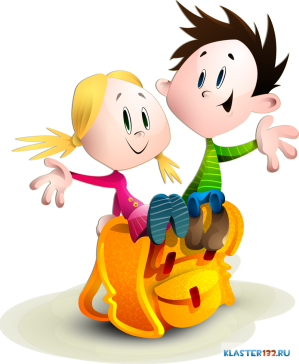 Площадь фигуры.
Единицы площади.
2 класс. Урок по математике. 
УМК « Начальная школа XXIвека».
            Учитель начальных классов
 Окулова Светлана Николаевна 
 Краснодарский край, Щербиновский район, ст. Старощербиновская, 
МБОУ СОШ №3.
вставьте пропущенные числа
…  + 7
80
83 + …
4
… + 57
30
87
84 + …
3
89 - …
2
87- …
0
решите задачу
В аллее 28 каштанов, а ясеней 
              в 4 раза меньше. 
         Сколько ясеней в аллее?
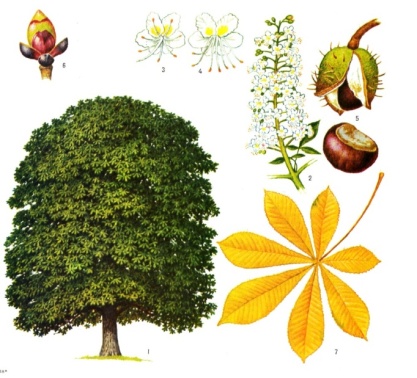 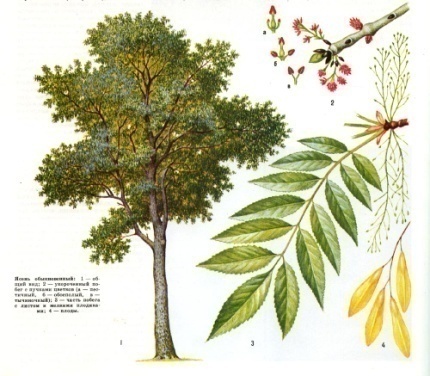 Как называются данные фигуры? Что их объединяет?
2см
2см
2см
2см
2см
2см
2см
2см
2см
2см
Какая  фигура меньше занимает места на плоскости ?
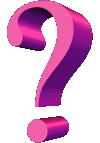 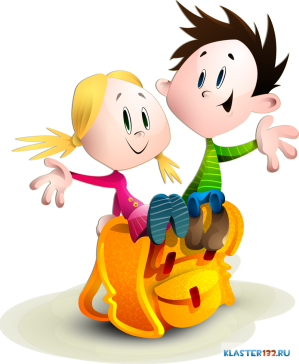 Площадь какой фигуры больше?
Площадь какой фигуры больше?
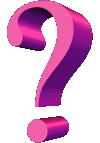 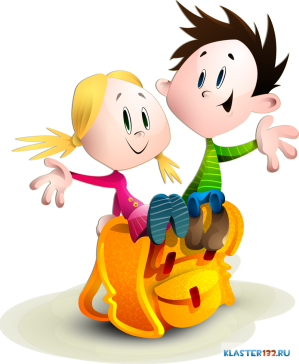 Площадь какой фигуры больше?
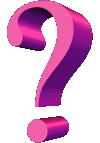 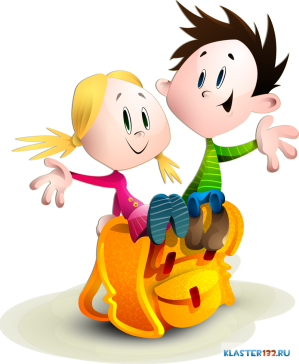 Сможем ли мы сравнить площади фигур наложением?
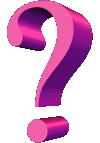 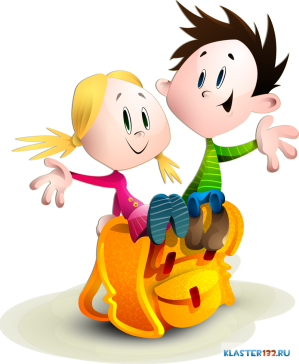 Площадь какой фигуры меньше?
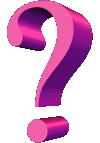 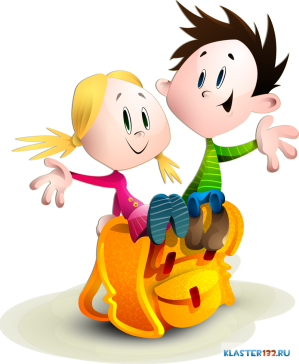 Площадь какой фигуры меньше?
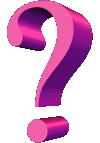 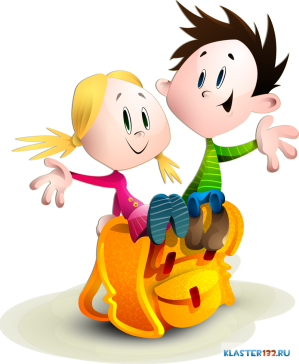 Сравните площади прямоугольников.
Как измерить площади фигур?
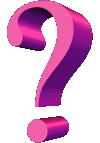 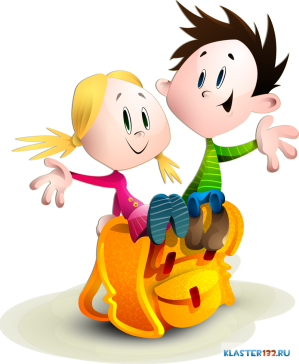 Квадрат, сторона которого 1 см – это единица площади, квадратный сантиметр.
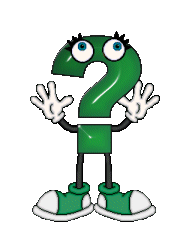 C
B
А
5 см²
D
1 см²
квадратный дециметр
1 см²
1 дм²
Чему равна  площадь фигуры?
Чему равна  площадь всей фигуры?
работа в группах дополни высказывание
1 группа.
Квадратной единицей называют не квадрат, а его       ___________ 
2 группа
 Квадратным сантиметром называют площадь квадрата с длиной стороны     ____  
3 группа
 Квадратным дециметром называют площадь квадрата с длиной стороны   ______
4 группа
 Квадратным метром называют площадь квадрата с длиной стороны   _____
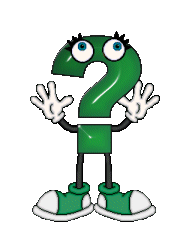 площадь
1 см
1 дм
1 м
выбери правильное утверждение

Единицы измерения площади:
а) см
б) кв.см
в) кг
2. Площадь – это …
а) сумма длин всех сторон
б) внутренняя часть фигуры
в) всё, что находится вокруг фигуры
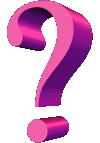 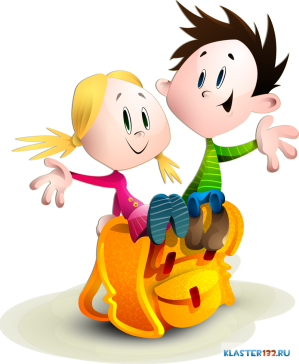 Спасибо за урок!
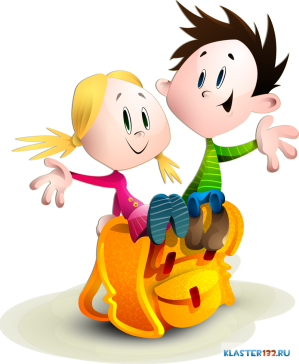 литература
В.Н. Рудницкая. Математика: Учебник для 2 класса, рабочая тетрадь № 2 для 2 класса.- М.: Вентана-Граф.
Костицын В.Н. Моделирование на уроках геометрии: теория и методические рекомендации. – М.: Владос, 2000.
Развитие критического мышления на уроке. Пособие для учителей общеобразовательных учреждений . С. И. Заир-Бек, И. В. Муштавинская. — 2-е изд., М. : Просвещение, 2011.